Processing WOCs and IPA
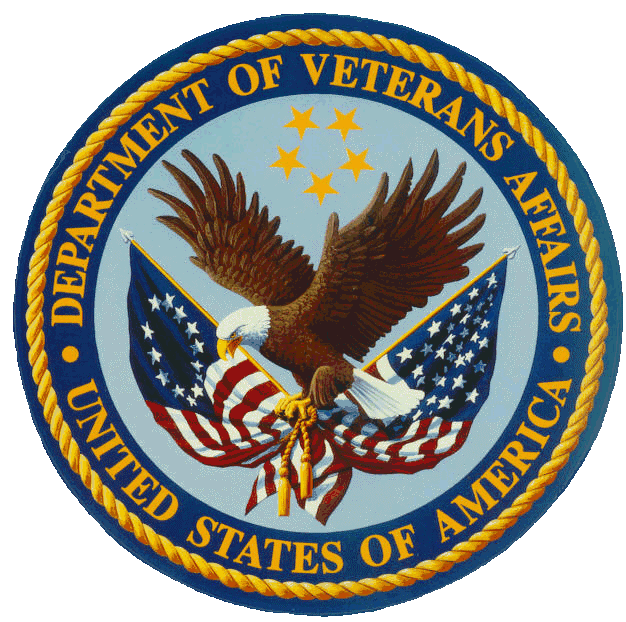 January 17, 2023
Antonio Laracuente, Director of Field Operations
1
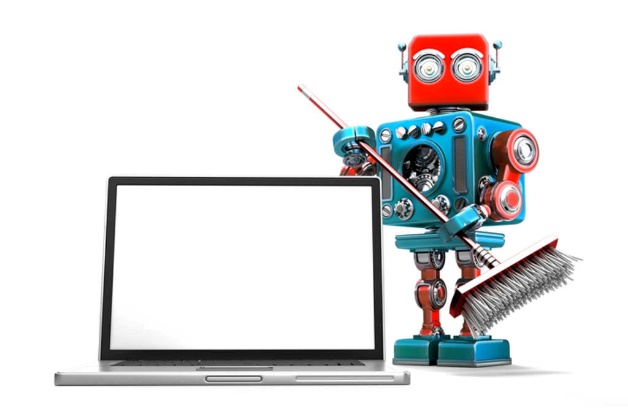 Webinar Housekeeping
Recording - This session is being recorded and the associated handouts will be available on ORPP&E’s Education and Training website within one-week post-webinar.

Close Captioning - Now available in the new Webex platform. Click the “CC” button at the bottom left of the Webex screen.

Experiencing Sound Issues? – Call in using the number in your Webex chat box or in your registration confirmation email.
Q&A - Please use the Q&A feature to submit questions.  
Be sure to send questions to “All panelists”.
Questions will be addressed at the end of the webinar.

Webinar Archive - Most ORPP&E webinars can be found here:  https://www.research.va.gov/programs/orppe/education/webinars/archives.cfm

Post-Webinar Evaluation Survey -  We are grateful to all that complete the post-webinar evaluation survey.  It will automatically pop up once the webinar is exited.
For questions, please use Q&A box and address to “All Panelists.” 
All Webinars will be recorded and posted within one week.
Objectives – for today’s training
For questions, please use Q&A box and address to “All Panelists.” 
All Webinars will be recorded and posted within one week.
3
[Speaker Notes: Jason -Section 1; John- Section 2; Kari- Section 2 and 3]
Section 1: Key Terms and History
Why is this important. Anyone can be on a WOC!
For questions, please use Q&A box and address to “All Panelists.” 
All Webinars will be recorded and posted within one week.
4
[Speaker Notes: Jason -Section 1; John- Section 2; Kari- Section 2 and 3]
Section 1: Key Terms
First, we must review a few key terms to lay the foundation:
For questions, please use Q&A box and address to “All Panelists.” 
All Webinars will be recorded and posted within one week.
5
What has happened recently
Over the past year, questions arose from several facilities regarding the proper process to appoint non-citizens to Without Compensation Appointments.  It also led to questions about who can be on an IPA.
While there was specific guidance disseminated previously, it was not uniformly executed in the field. Guidance regarding H1B visa holders who should have been placed on IPAs (no cost) was not new but only implemented at few facilities.  
HR, OGC and ORD began discussions on policy and implementation
Impact assessment was completed to determine the breadth of the issue.
It was clear that the lack of consistency applying the regulations caused much confusion in both HR and the Research Offices
This was an opportunity to review the guidance, update it and disseminate it to both HR and Research 
CARDS updated several guides on processing HPTs, Non-HPTs and IPAs
Disseminated to HR nationwide via job aids
Confusion about the appointing IPAs as WOCs
For questions, please use Q&A box and address to “All Panelists.” 
All Webinars will be recorded and posted within one week.
6
[Speaker Notes: John]
Section 2: Processing WOCs and IPAs
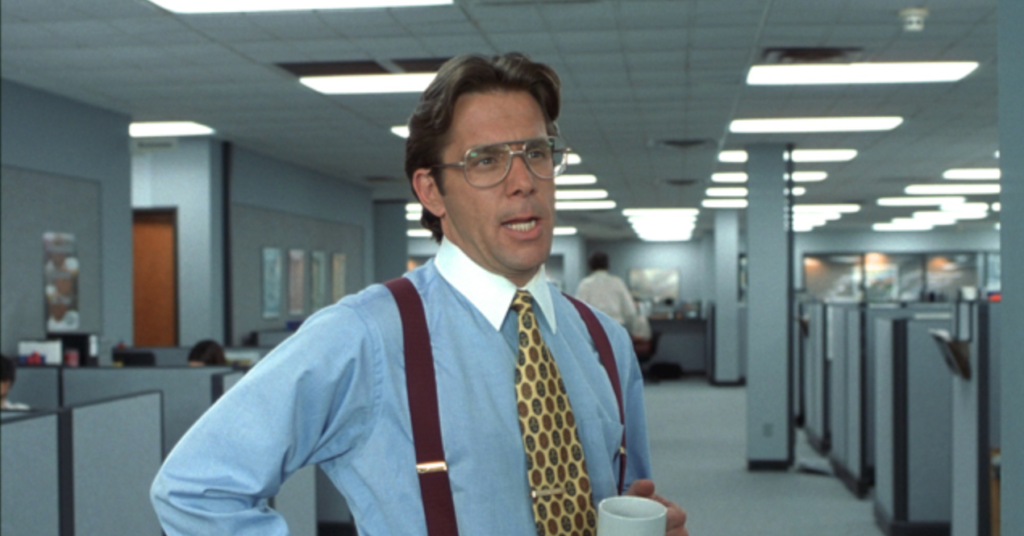 OK, Great, this is common knowledge but how do I get them on board
For questions, please use Q&A box and address to “All Panelists.” 
All Webinars will be recorded and posted within one week.
1/19/2023
7
Section 2: CARDS guidance on Non-HPT
Does the WOC appointment meet the criteria outlined in VA Handbook 5005, Part II, Chapter 3, Section G?
The acceptance of the services of qualified individuals who may be directly or indirectly involved in patient care activities on a WOC basis is permissible.  It is not intended that the services of individuals utilized on a WOC basis be accepted in place of those which are usually expected to be performed by personnel for whom funds are provided on a continuing basis.
Scientific and technical personnel and laboratory assistants who are utilized in a medical research program.  Usually individuals utilized on this basis are employed by associated medical or dental schools or universities to engage in medical or dental research for which a grant has been made. 
If an individual being considered for a WOC appointment is a non-US citizen, you must review the WOC eligibility guide to determine the individual’s eligibility and to ensure all required processes are completed prior to appointing any non-US citizens to WOC appointments.
IPA and Contractors cannot hold a WOC appointment.
For questions, please use Q&A box and address to “All Panelists.” 
All Webinars will be recorded and posted within one week.
1/19/2023
8
Section 2: CARDS guidance on HPT
The take home message with HPTs is that must be enrolled in an educational program and have certain approvals through Education in place in order to obtain a WOC.  The educational program can include a research component.
The HPT must complete Form 10-2850d (Application for Health Professions Trainees) and must be processed through the Education Service at your facility.  Please consult the facility Designated Education Officer for further information.
The HPT must have a Research Supervisor/Principal Investigator who is responsible for overseeing the HPT’s research project, including scientific, technical and day-to-day advice and management.
For questions, please use Q&A box and address to “All Panelists.” 
All Webinars will be recorded and posted within one week.
1/19/2023
9
Section 2: CARDS guidance on IPAs
Recently questions have arisen about how to best process non-VA employees who hold an appointment under an IPA while also providing additional research services at VA facilities. Some facilities have inappropriately addressed this scenario by appointing the individual utilizing an IPA agreement and a without compensation (WOC) appointment simultaneously.
(1) Appointment Requirements: 
(a) Individuals on IPA agreements should NOT hold a concurrent WOC appointment. 
(b) Individuals should only hold one IPA appointment which covers the entire scope of work in support of VA research, including both reimbursed and non-reimbursed services to the entity.
Work with the PIV office to provide an Affiliate Badge.  If accessing VA secured facilities or data, then a background check should be completed.
For questions, please use Q&A box and address to “All Panelists.” 
All Webinars will be recorded and posted within one week.
1/19/2023
10
Section 2: CARDS guidance on IPAs
EXAMPLE: The GREAT VAMC has an employee from the affiliate who is working on several projects at VA. One project is a “VA Merit Review” that reimburses the affiliate for effort at 50%. The other project is 50% effort administered by the University but performed at VA; however, the VA does not reimburse for this time. In this case, a Full Time IPA will be processed delineating the reimbursed and non-reimbursed effort
(a) Under the IPA statute, a detail of an employee from an outside organization to a Federal government agency “may be made with or without reimbursement by the Federal government agency for the pay, or part thereof, of the employee during the period of assignment.” See 5 U.S.C. § 3374(c)(3). 
(b) The regulations governing IPA agreements state that before an IPA assignment begins, the Federal agency and outside organization “must enter into a written agreement recording the obligations and responsibilities of the parties….” 
(c) OPM guidance on IPA agreements states that cost-sharing arrangements can be agreed upon for IPA assignments, as negotiated between the agency and outside organization. See Intergovernmental Personnel Act (opm.gov), “Reimbursement for Assignment.” 
(d) Federal agencies can “agree to pay all, some, or none of the costs associated with an assignment.
For questions, please use Q&A box and address to “All Panelists.” 
All Webinars will be recorded and posted within one week.
1/19/2023
11
Section 2: CARDS guidance on IPAs
Non-Federal Employees: If a non-US citizen meets all eligibility requirements in the eligibility chart directly below, the IPA regulations do not prohibit an IPA detail of the non-US citizen. 
NOTE: US citizens do not have to be cleared before detailing an ELIGIBLE non-US citizen under an IPA agreement. This means job opportunity announcements do not have to be posted to locate qualified US citizens
IPA treats both citizens and non-citizens equally
Research Offices will have to provide Acceptable proof (documentation) that non-Federal employee (private sector entity/academic institution) individuals being considered for IPA details are in a non-temporary appointment (in a position without a time limit) and have been in the non-temporary appointment for at least 90 days is:
 A copy of the individual’s employment letter or offer letter or written agreement or attestation from the private sector entity/academic institution that shows the effective date of the individual’s non-temporary appointment with the private sector entity/academic institution, and clearly indicates that the individual is in an appointment without time-limit with the private sector entity/academic institution.
For questions, please use Q&A box and address to “All Panelists.” 
All Webinars will be recorded and posted within one week.
1/19/2023
12
Section 2: Additional Considerations Regarding IPAs
One Employee on Assignment should only have one IPA even if they are working on multiple projects and/or across multiple appropriations
Consider making IPAs project based
Clearly detail the effort on the IPA and who is paying for that effort.  
Cleland-Dole act has language allowing the VA to make exceptions to the 4 year time limitation.  Please note that VA has not developed policy regarding this.  While the law is clear, we cannot implement until the policy and guidance are provided.  ORD will be working closely with HR to develop policy.
For questions, please use Q&A box and address to “All Panelists.” 
All Webinars will be recorded and posted within one week.
1/19/2023
13
Section 3: Non-Citizens
So what does this all mean for Non-Citizens?
For questions, please use Q&A box and address to “All Panelists.” 
All Webinars will be recorded and posted within one week.
14
[Speaker Notes: John]
So what changed with H1B and J1 Visa Holders
Nothing really other than enforcement of policy by several HR offices.  

Regarding the H-1B and WOC question, the simplest way to put it is as follows:

WOC appointments are employment appointments.

Individuals on WOC appointments do not receive a salary as they are “without compensation” by definition., VA cannot attest they are paying the individual the prevailing wage identified on the labor condition application (LCA).  Even if VA is identified as an alternate worksite, we would still be viewed as an employer of the individual. 
Placing an H-1B on an employment appointment at VA distorts the employer-employee relationship between the sponsor and H-1B holder.  The individual would be working onsite at VA, would likely be supervised by VA employees, and performing VA work.  For all intents and purposes, VA would appear to be the individual’s employer as opposed to the actual sponsor.  That could open the sponsor to scrutiny and possible fines from USCIS for falsifying information on the H-1B petition.  (It could also subject VA to scrutiny as well. )
For questions, please use Q&A box and address to “All Panelists.” 
All Webinars will be recorded and posted within one week.
15
[Speaker Notes: John]
Section 3: Non-Citizens
Without Compensation (WOC) Non-US Citizen Statute Reference: 38 U.S.C. § 7407 – Administrative provisions for section 7405 and 7406 appointments: https://www.law.cornell.edu/uscode/text/38/7407 
(a) When the Under Secretary for Health determines that it is not possible to recruit qualified citizens for the necessary services, appointments under sections 7405 and 7406 of this title may be made without regard to the citizenship requirements of section 7402(c) of this title or of any other law prohibiting the employment of, or payment of compensation to, a person who is not a citizen of the United States. 
WOC Non-US Citizen VA Policy Reference: VA HANDBOOK 5005, PART II CHAPTER 3, Section G: 
7. ACCEPTANCE OF SERVICES ON A WOC BASIS UNDER 38 U.S.C. § 7405(a)(1) 
d. Non-US citizens may be utilized on a WOC basis when no qualified US citizens are available, and it is deemed to be in the interest of the facility. 
The above VA policy pertains to WOC eligible non-US citizens. It should not be viewed as an overarching authorization that any non-US citizen may be appointed on a WOC basis. The WOC eligibility for different categories of non-US citizens is described on the next slide.
For questions, please use Q&A box and address to “All Panelists.” 
All Webinars will be recorded and posted within one week.
16
[Speaker Notes: John]
Section 3: Types
Please review the WOC Eligibility Guide to gain a better understanding and assess the limitations of each.  (will be available at https://www.research.va.gov/resources/policies/human_resources/default.cfm)

Permanent Alien Resident (Green Card Holder):  Yes, after required to document that no US citizens were available for the appointment before the EAD holder can be appointed WOC. 

H-1B Visa Holder:   No 
 
J-1 Visa Holder: In certain circumstances, but unlikely in research
 
F-1 Visa Holder: Yes, after one-year full time course curriculum and required documentation that position cannot be filled by US citizen 
 
O-1 Visa Holder: Maybe.  Please see detailed guidance in WOC guide
 
Employment Authorization Document (EAD) holders: Yes, after required to document that no US citizens were available for the appointment before the EAD holder can be appointed WOC.
For questions, please use Q&A box and address to “All Panelists.” 
All Webinars will be recorded and posted within one week.
17
[Speaker Notes: John]
So Where are We?
ORD estimates we have about 10,000 WOCs and IPAs
HR and Research need to work together to better understand when to use an IPA detail and when to use the WOC appointment
Review the CARDS guidance on WOCs, IPAs and Non-Citizens
Questions should be directed to ORD Field Operations
ORD (Field) should look at any non-citizen on an IPA or WOC assignment to determine appropriateness.
For questions, please use Q&A box and address to “All Panelists.” 
All Webinars will be recorded and posted within one week.
1/19/2023
18
Next Steps
VHA HR Staff will be reviewing current WOC appointments and current IPA details in Research Service for compliance.
For those not in compliance – Must be brought into compliance by June 30, 2024
Those that cannot be brought into compliance must be terminated on the NTE date of June 30, 2024 whichever comes first
For those that can be brought into compliance, (ie. WOC appointment for H1B Visa holders to an IPA assignment), attempt to complete those as soon as possible but no later than June 30, 2024 or the expiration date of the appointment/assignment whichever comes first.
Any new appointments/assignments must follow the published criteria.
ORD is working on a new WOC/IPA processing system for implementation as part of HR Centralization.
Develop guidance on new Cleland-Dole changes to IPA time limitations
For questions, please use Q&A box and address to “All Panelists.” 
All Webinars will be recorded and posted within one week.
19
[Speaker Notes: John]
Final Takeaways
WOC appointments are Federal Appointments and follow requirements published in VHA Handbook 5005.  Utilize the guidance documents provided as part of this session.
IPAs will now need documentation of “at least 90 days” and “not on a time limited appointment”
Non-Citizens who do not qualify for a WOC should be considered for an IPA if they meet the criteria on the IPA guide sheet. 
June 30, 2024 is the date to remediate any incorrect appointments.
For questions, please use Q&A box and address to “All Panelists.” 
All Webinars will be recorded and posted within one week.
1/19/2023
20
Questions
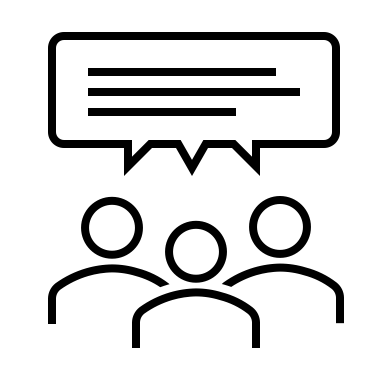 For questions, please use Q&A box and address to “All Panelists.” 
All Webinars will be recorded and posted within one week.
21